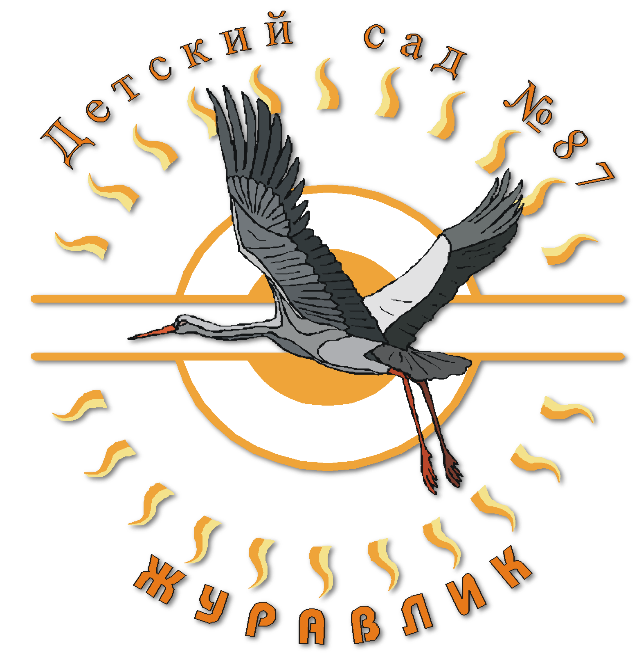 МДОУ «Центр развития ребёнка» - Детский сад №87 «Журавлик»
Проблемная группа
Ранняя профориентация 
дошкольников
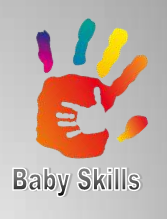 Лебедева Ксения Андреевна
воспитатель первой категории
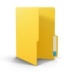 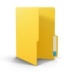 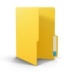 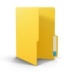 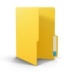 1.характеристика        2.история           3.  Профессиональные        4.Спец.одежда           5. Значение/польза               профессии                        возникновения         навыки                              инструменты               результат/продукт                                                                                                                                                                                                                        профессии                                                         и оборудование           человеческие
                                                                                                                                                          качества
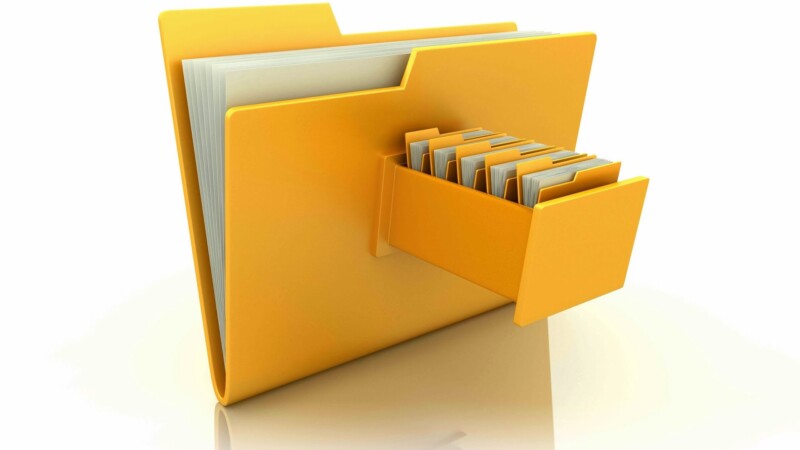 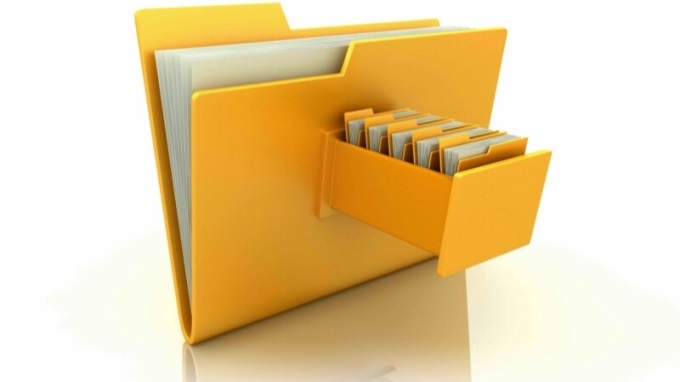 2. История возникновения 
профессии
1.Характеристика
Обязанности
Действия
Качества
Словарная работа
Изодеятельность
Игровая деятельность
Время происхождения, эволюция профессии
Иллюстративный материал
Словарная работа
Изодеятельность
Игровая деятельность
Презентации
Календарный план ознакомления с профессиями в рамках рабочей программы
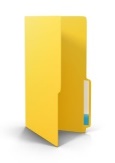 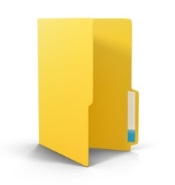 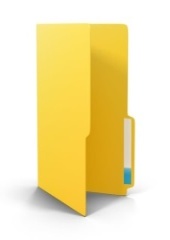 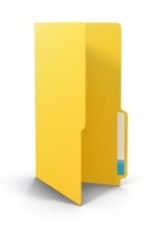 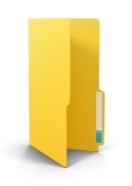 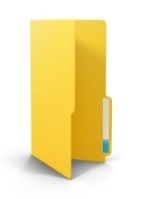 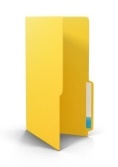 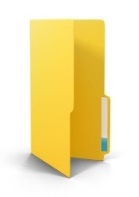 Место в режиме дня
Характеристика  ▓
2. История возникновения профессии  ▓   
3. Профессиональные навыки    ▓
4. Спец. одежда инструменты оборудование ▓
5. Значение/польза, результат/ продукт, человеческие качества  ▓
Технология-Интеллект карта.
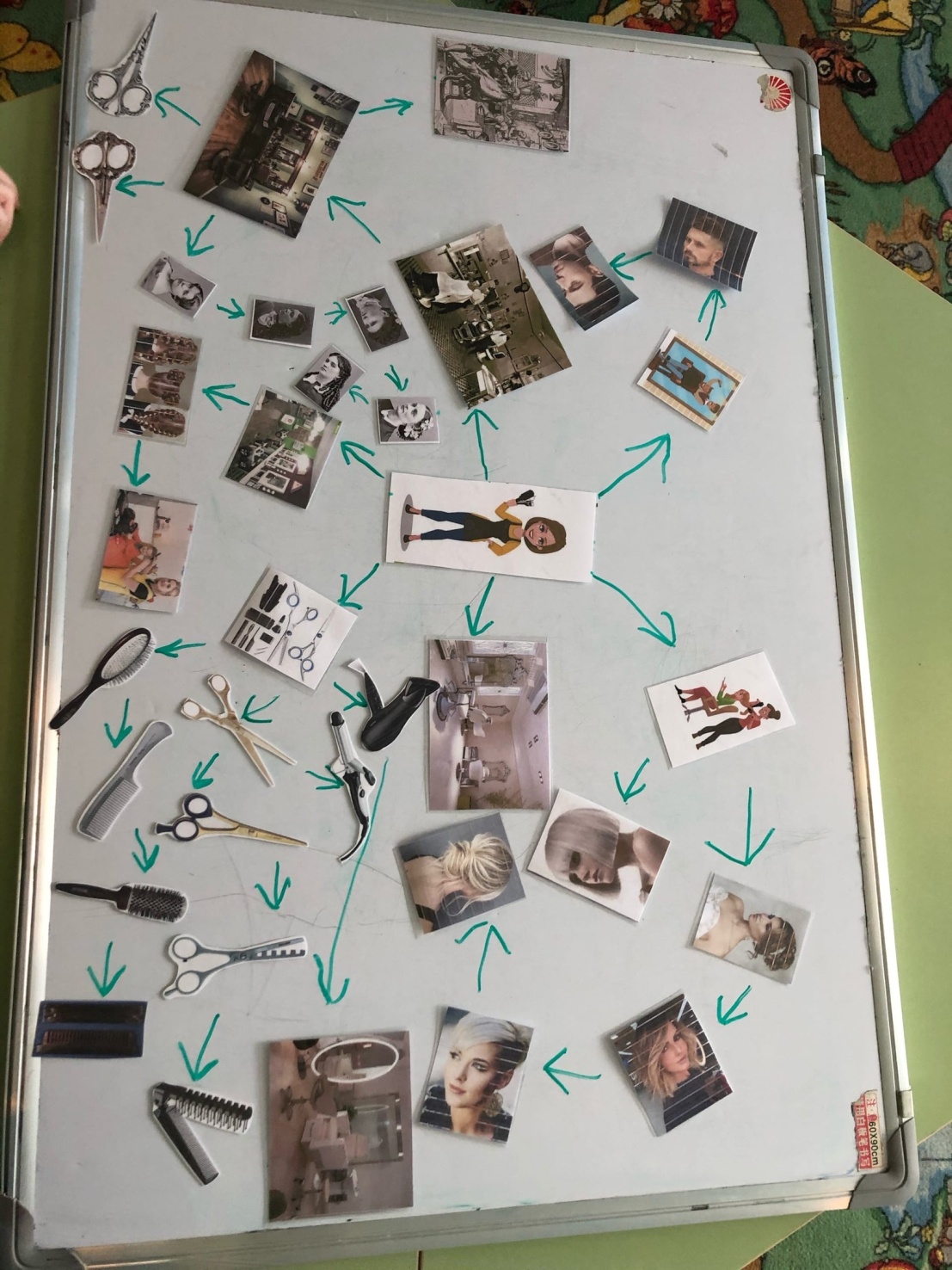 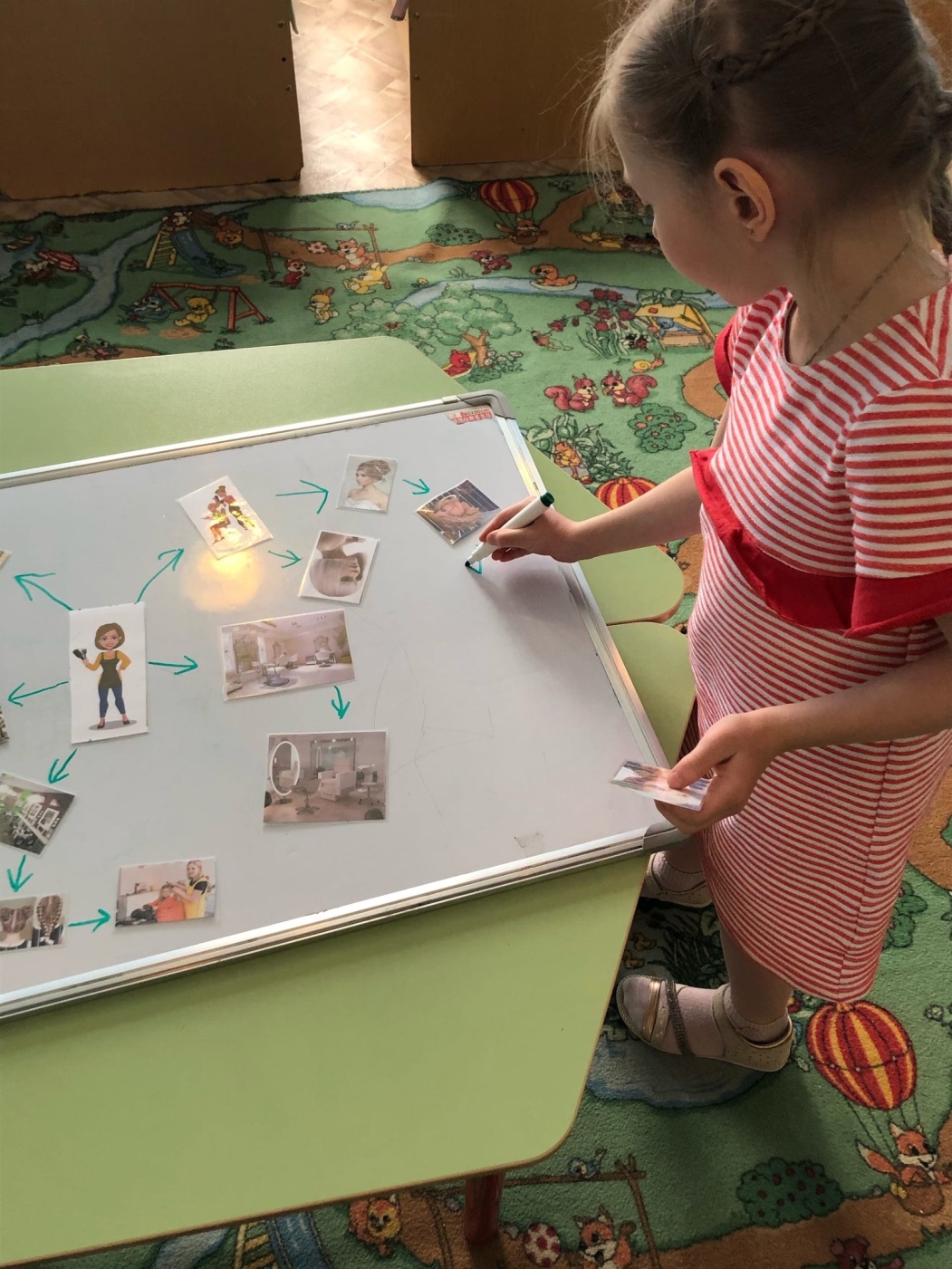 Для создания интеллект карты используется:- магнитные картинки- маркеры- магнитные стрелки - доска- губки
Индивидуальная работа.
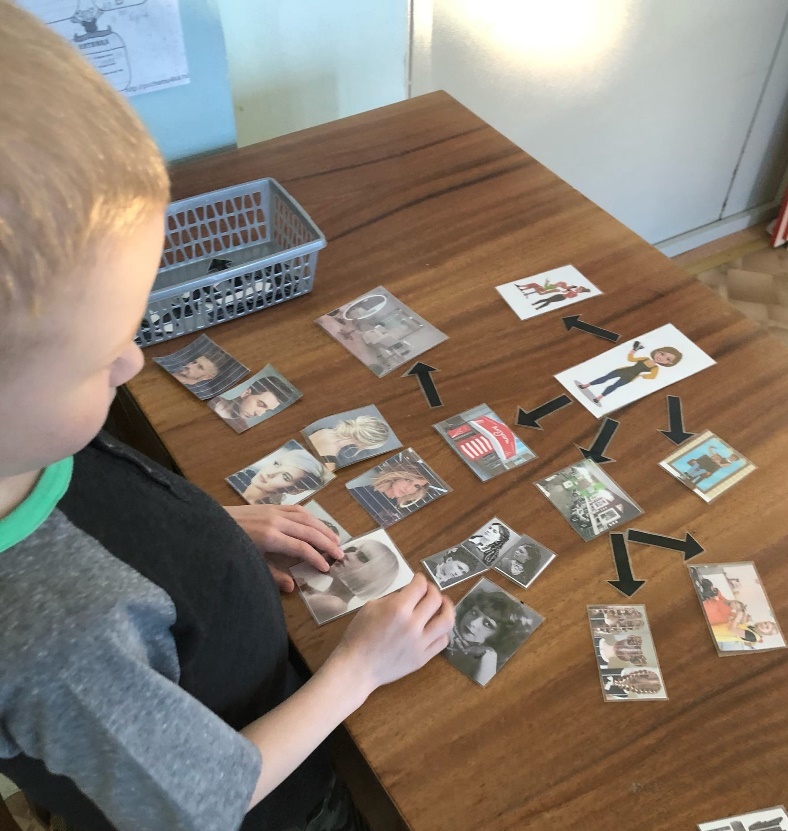 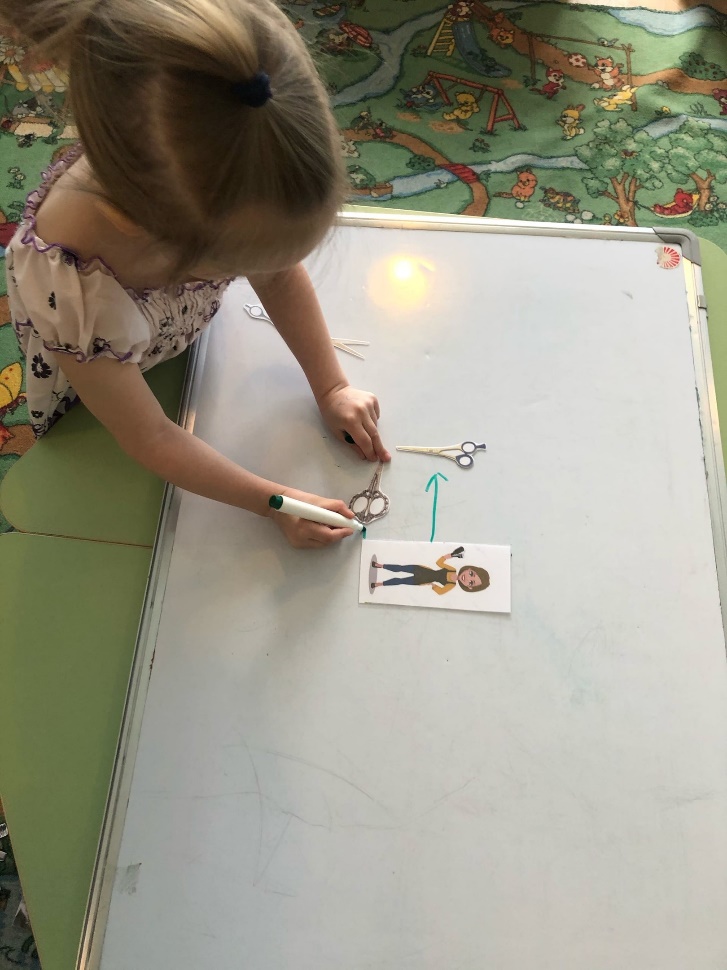 Знакомство с профессией «парикмахер»
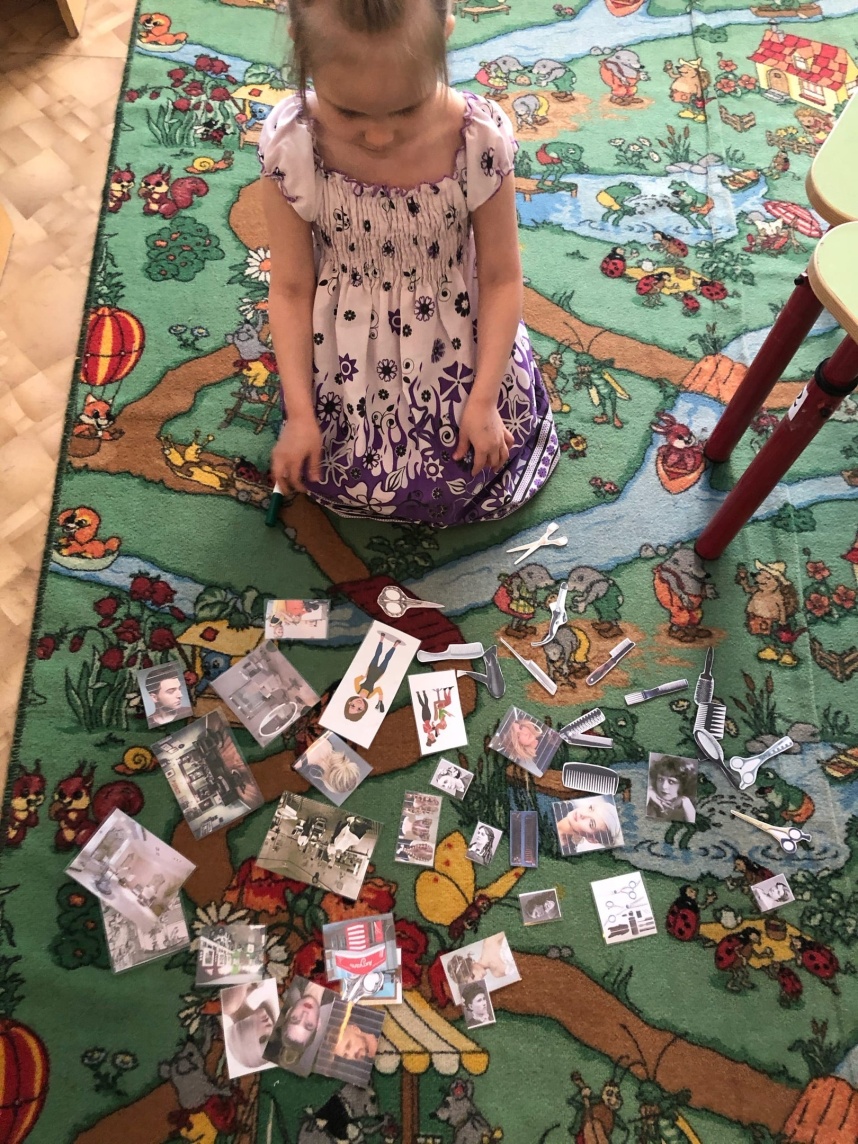 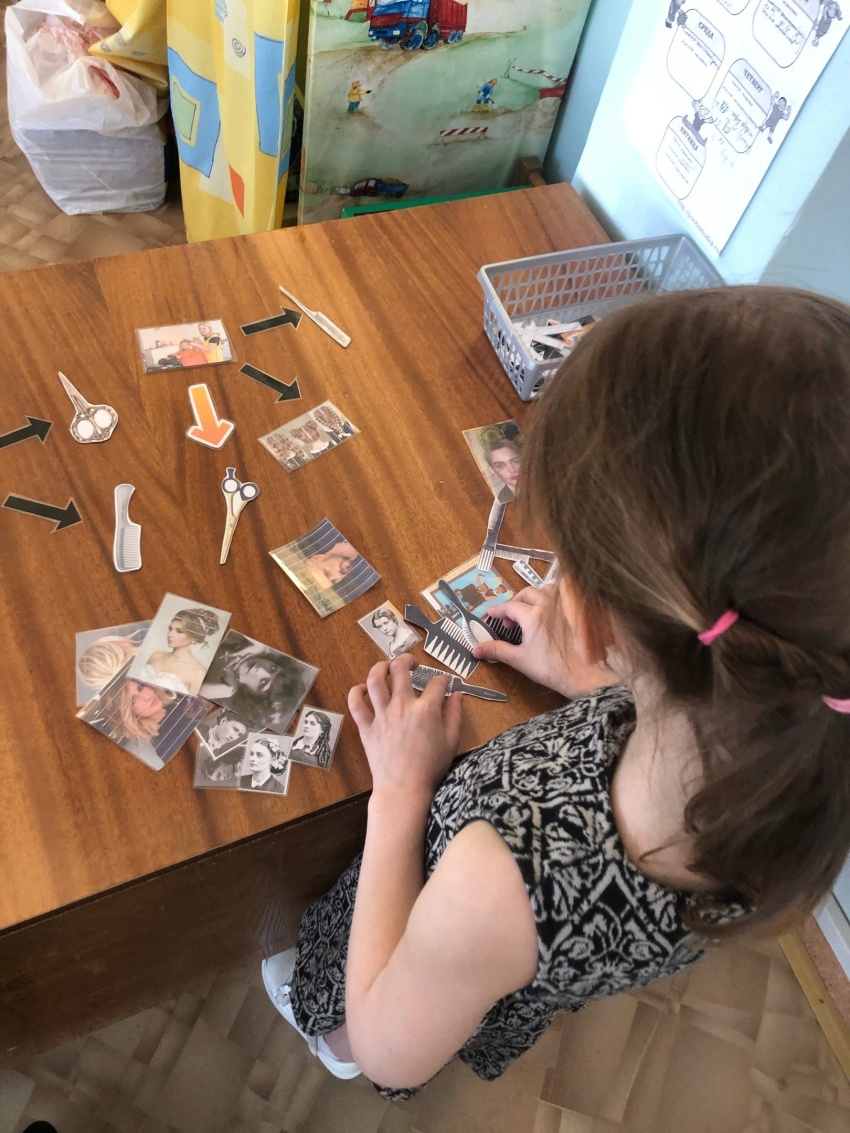 Работа в подгруппе.
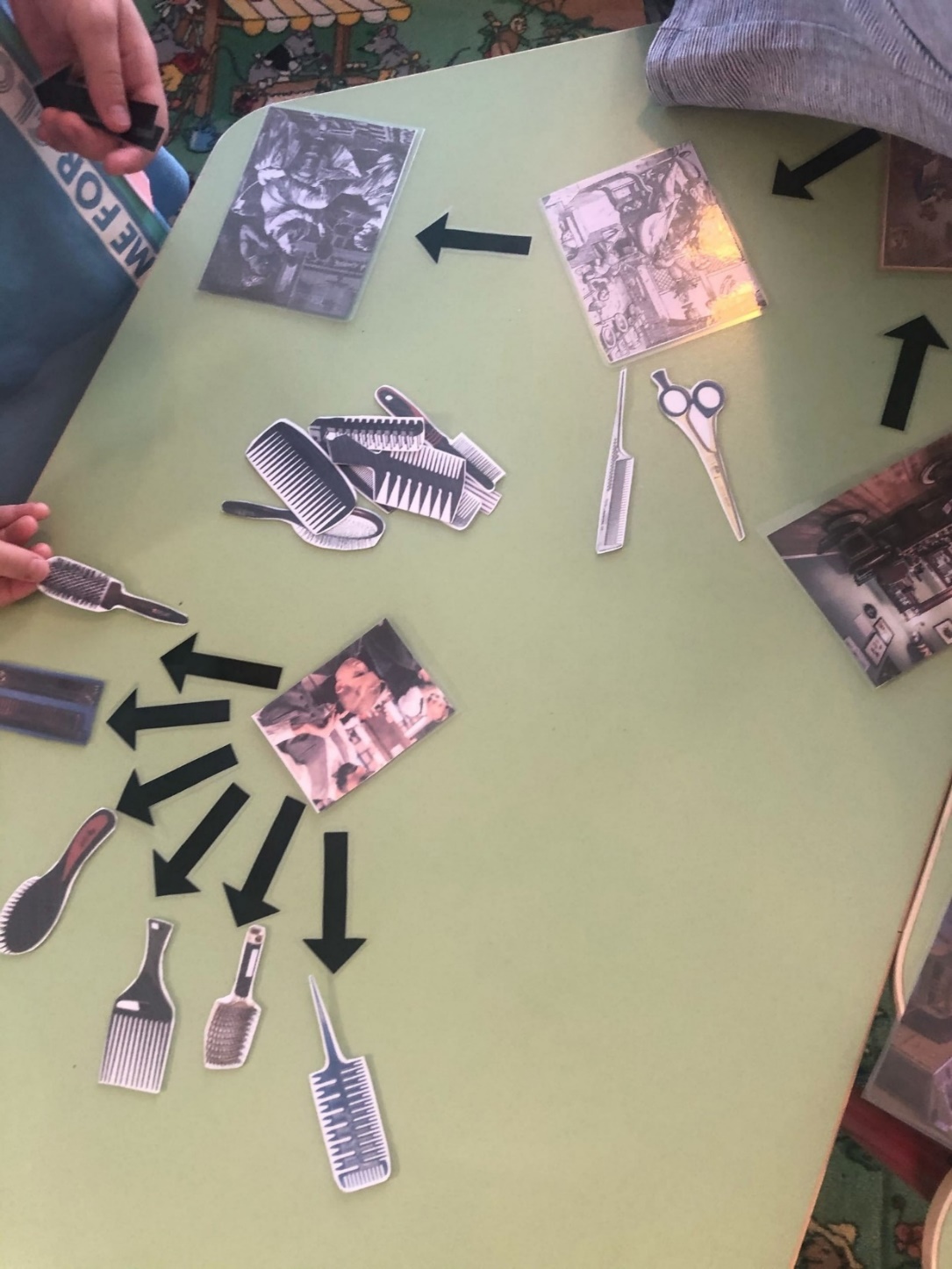 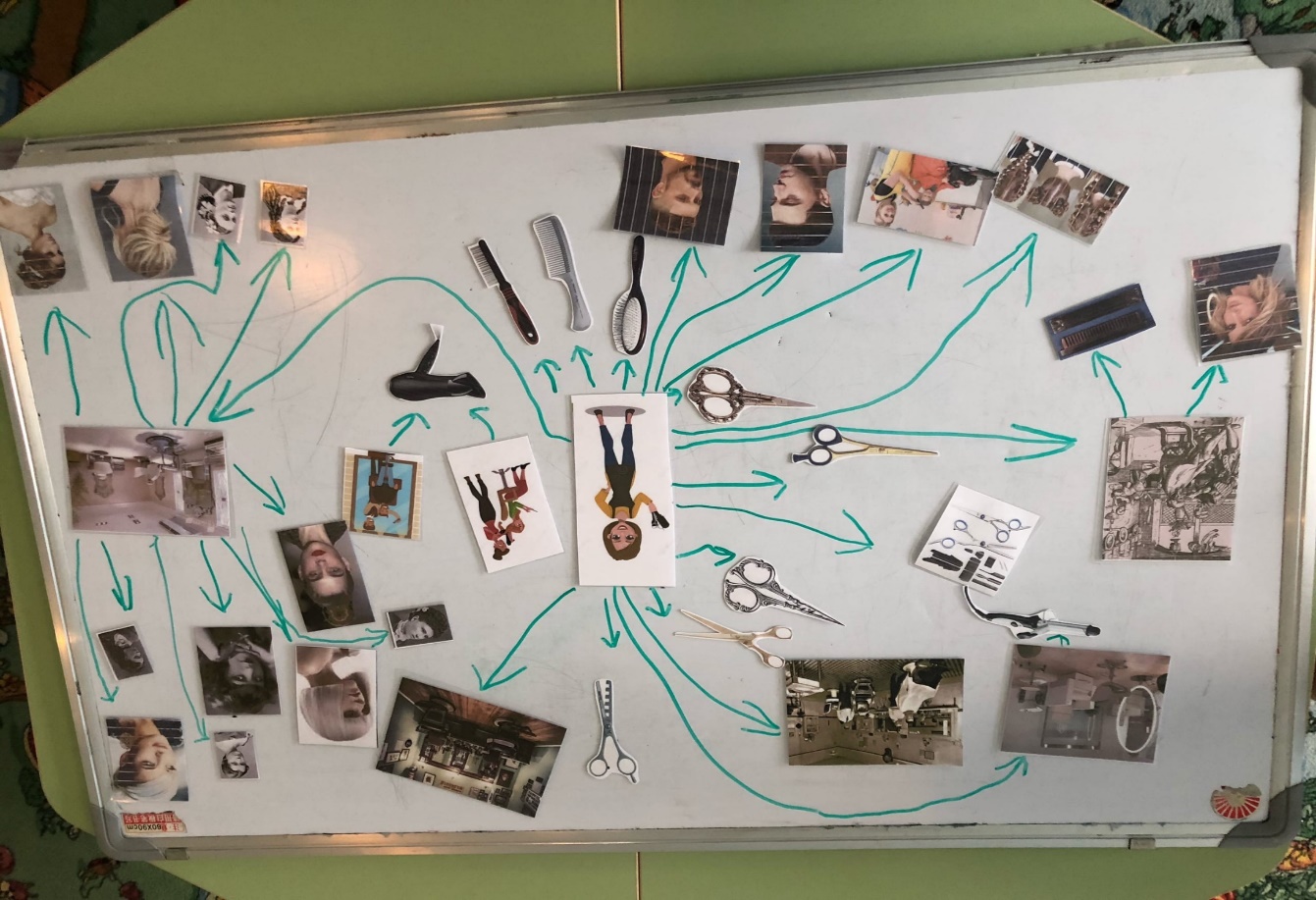 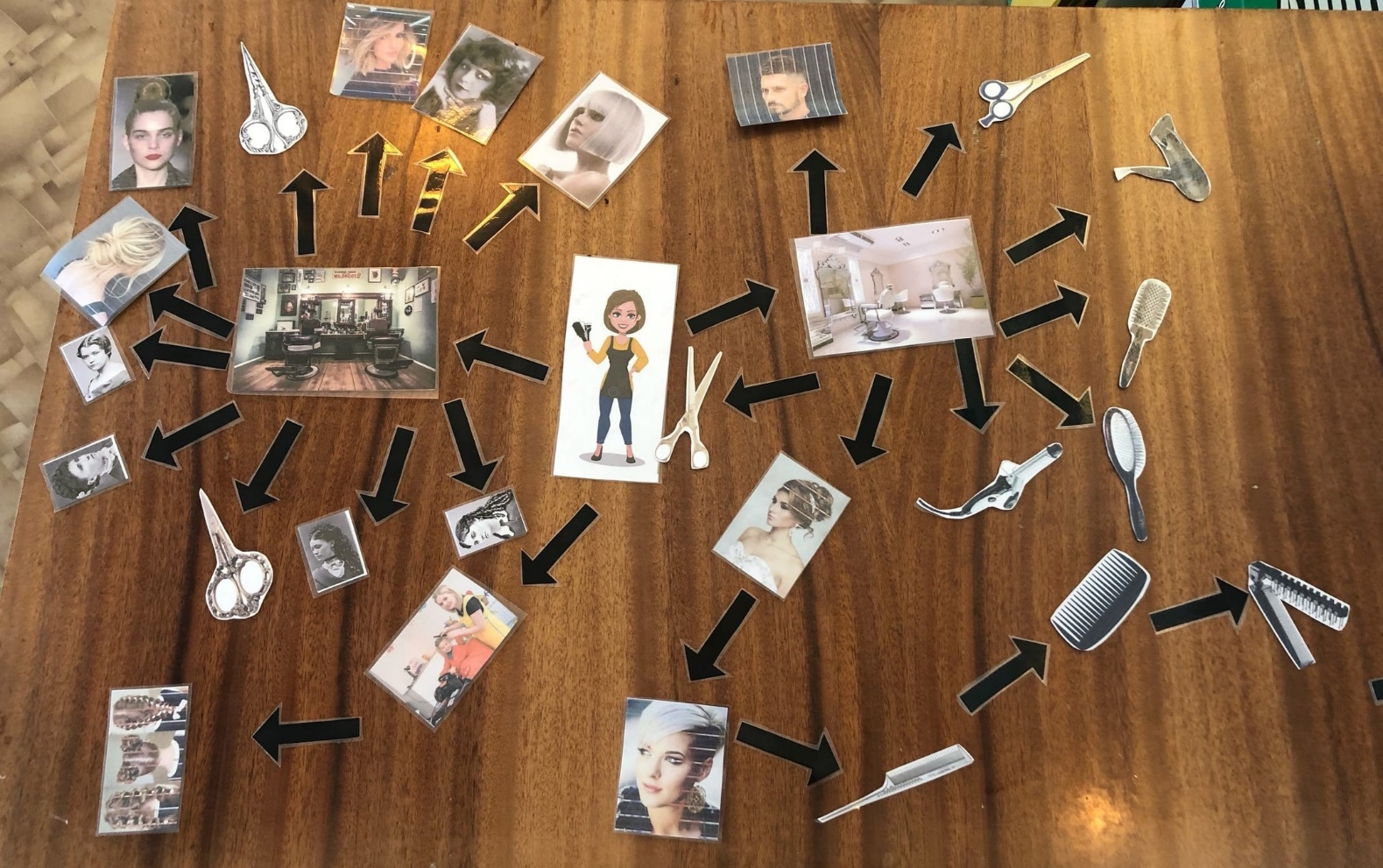 РАЗВИТИЕ ИГРОВОЙ ДЕЯТЕЛЬНОСТИ ДЕТЕЙ
Игровые  действия                                 
окрашивает волосы делает прически, 
сушит  волосы феном, делает укладки   подбирает материалы и оборудование;
подбирает и добавляет украшения в прическу
Сюжетно-ролевая игра «Парикмахерская»
Парикмахер
женский мастер
мужской мастер
детский мастер
Ос
но
вные 
р
оли
Игровые взаимоотношения
встречает клиента и находит с ним общий язык                  обсуждает с клиентом способы ухода за 
волосами, дает  советы по  подбору прически, выслушав пожелания, задает наводящие вопросы с целью выявления или уточнения его желания;
поддерживает позитивный контакт с клиентом в течение всей процедуры, получает обратную связь от клиента до окончания процедуры
Клиент
Игровые атрибуты
Тумбы, столы с зеркалами, кресла, вешалки для одежды,     кассовый аппарат, каталог образцов, плойка, заколки, резинки, шпильки для волос, накидка для клиента. униформа парикмахера
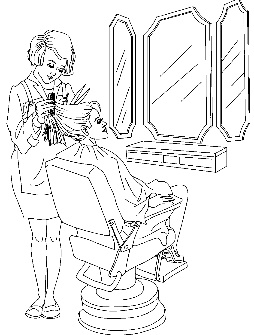 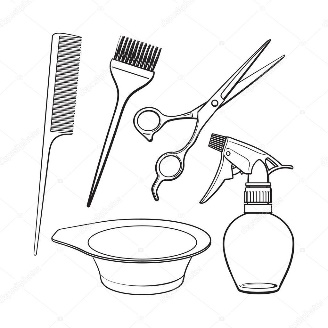 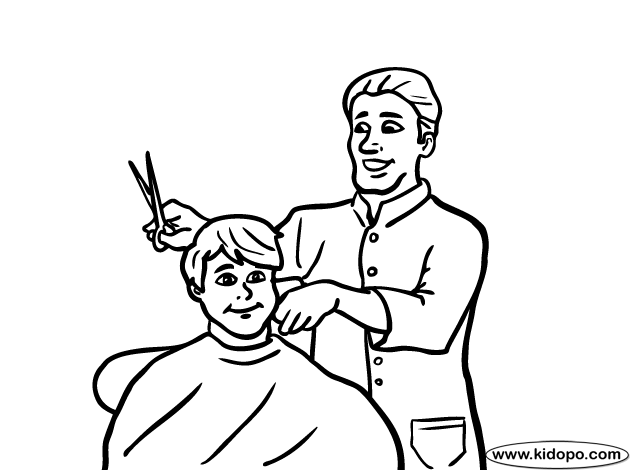 Игровые действия
Организует и контролирует работу, проверяет отчетность, обсуждает дизайн парикмахерской, расстановку мебели и оборудования. 
Распределяет время для клиентов, обсуждает график работы 
Принимает звонки, записывает на услугу, устраняет конфликты 
встречает клиентов, помогает посетителям определиться с выбором услуги, принимает оплату, выбивает чек, предлагает  чай, кофе, продает продукцию, принимает претензии, устраняет конфликты, следит за чистотой
Директор
администратор
С
А
Л
О
н  

К
Р
А
С
О
Т
ы
Специалист по работе с волосами
женский мастер
мужской мастер
детский мастер
мастер-колорист
специалист по плетению
Окрашивает волосы делает прически, 
сушит  волосы феном, делает укладки   подбирает материалы и оборудование;
подбирает и добавляет украшения в прическу
Игровое оборудование Зеркало,кресло,туалетный  столик,ножницы, расчески,плойка,заколки.резинки,шпильки для волос,машинка для стрижки,флаконы с парфюмом,полотенца,бигуди,фен,каталог с образцами причесок,накидка для клиента.униформа парикмахера
Кассовый аппарат, чек, деньги,телефон, журнал записи
Кисточки. Краски, одежда Униформа, накидка
для клиента Виды лаков, каталог образцов маникюра, ванночки для  рук, кремы для рук, униформа инструменты
Каталог образцов, плойка,заколки,резинки,шпильки для волос, накидка для клиента.униформа парикмахера Манекены
Делать маникюр, выслушивает пожелания клиента, демонстрирует каталог образцов украшений и росписи ногтей, делает ванночки для ногтей, массаж рук, красит ногти. наносит рисунок
Мастер по маникюру
Косметолог
Окрашивает брови и ресницы, предлагает разные виды массажа, маски, чистка лица
Стилист-визажист
Делает макияж и подбирают стиль
Устанавливают очередь, общаются. Беседуют о предстоящей прическе, стрижке, маникюре Объясняют какую стрижку или прическу хотят от мастера. Высказывают впечатление от обслуживания.
Клиенты
Соединение сюжетов
Водитель
САЛОН КРАСОТЫ
Магазин
(поставщики)
Аэропорт
Колледж
Железнодорожный транспорт
Поликлиника
Пожарные
Предприятия общественного питания
Почта
Социальное партнерство
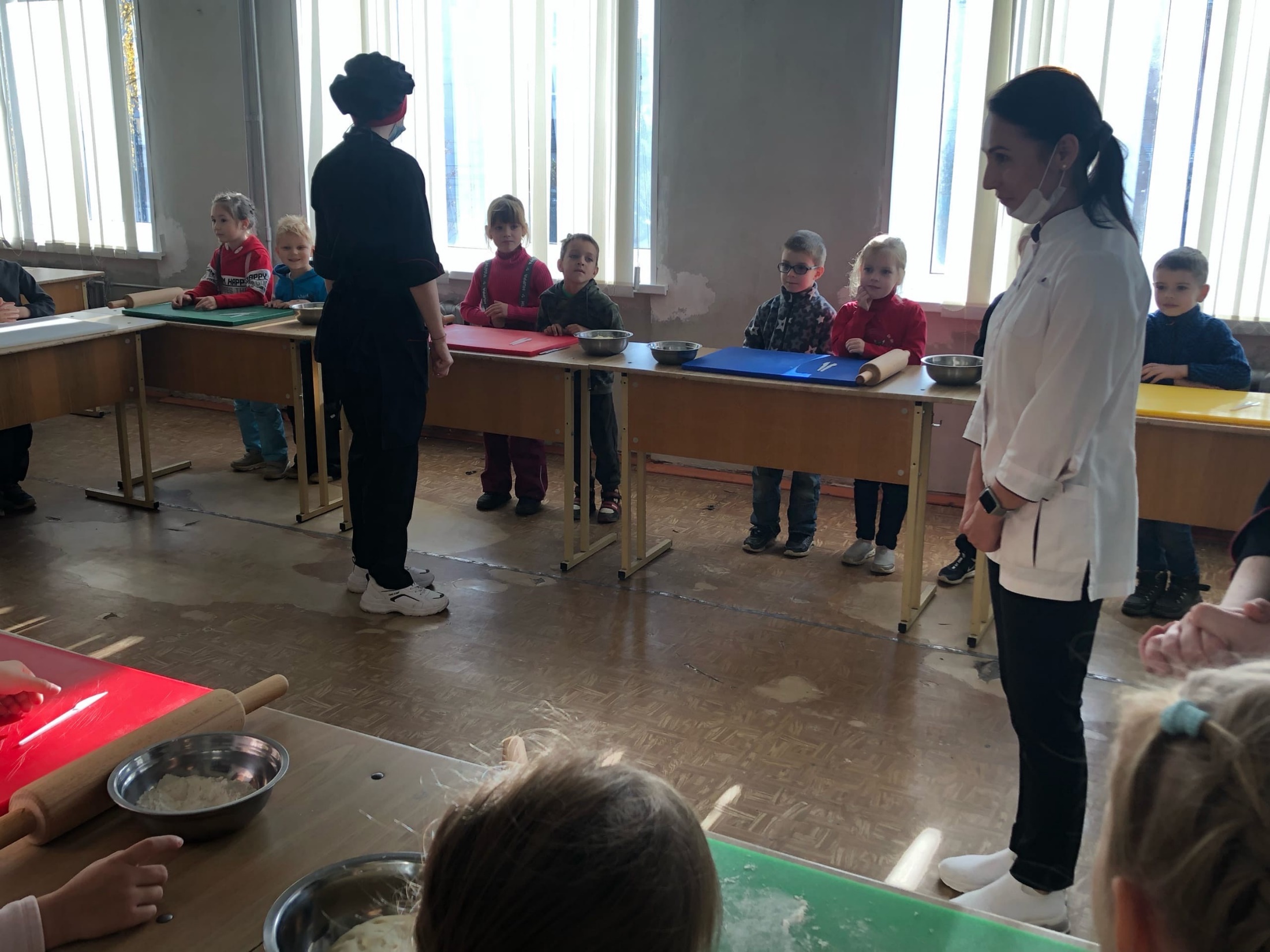 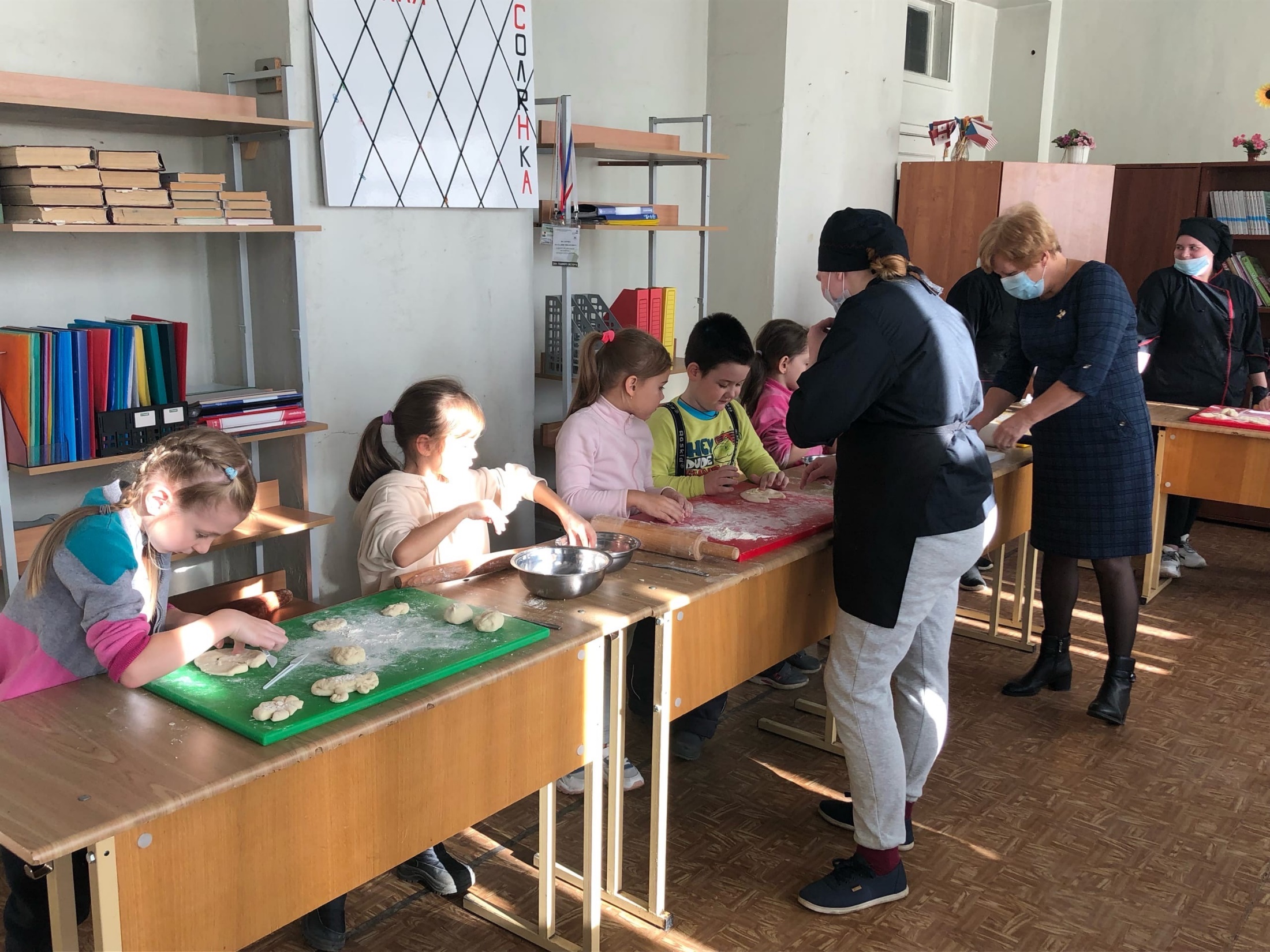 Профессия «Повар»
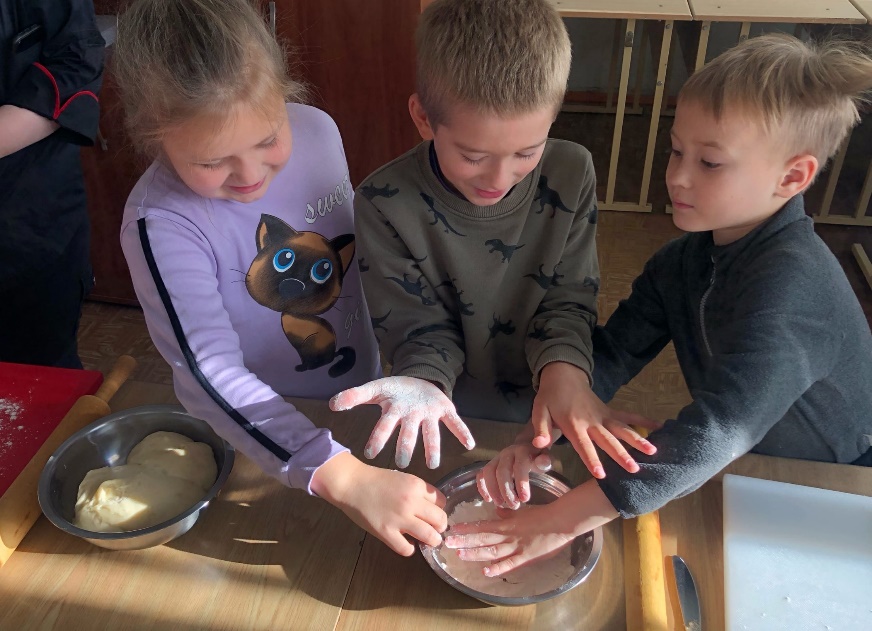 Профессия «Парикмахер»
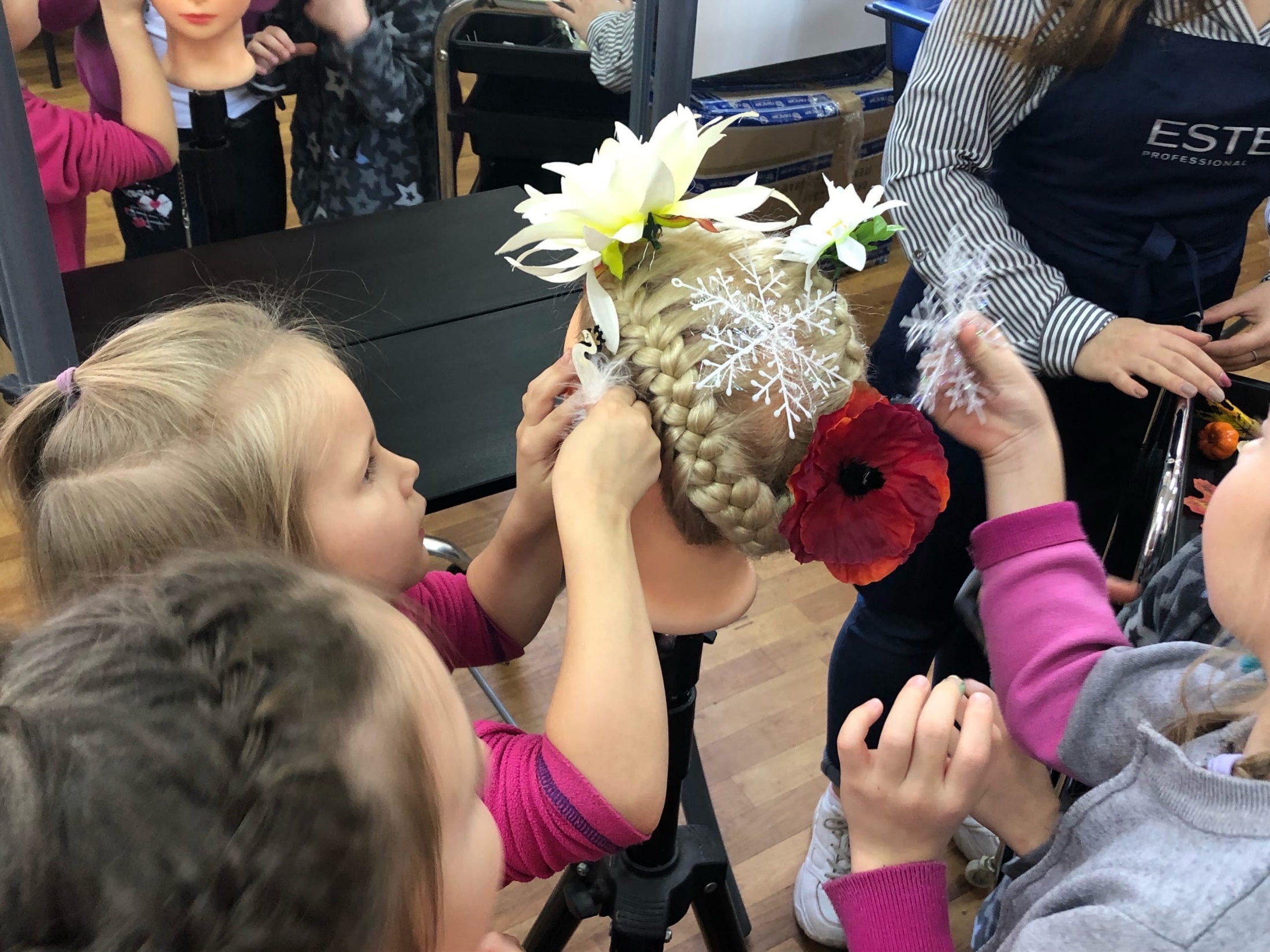 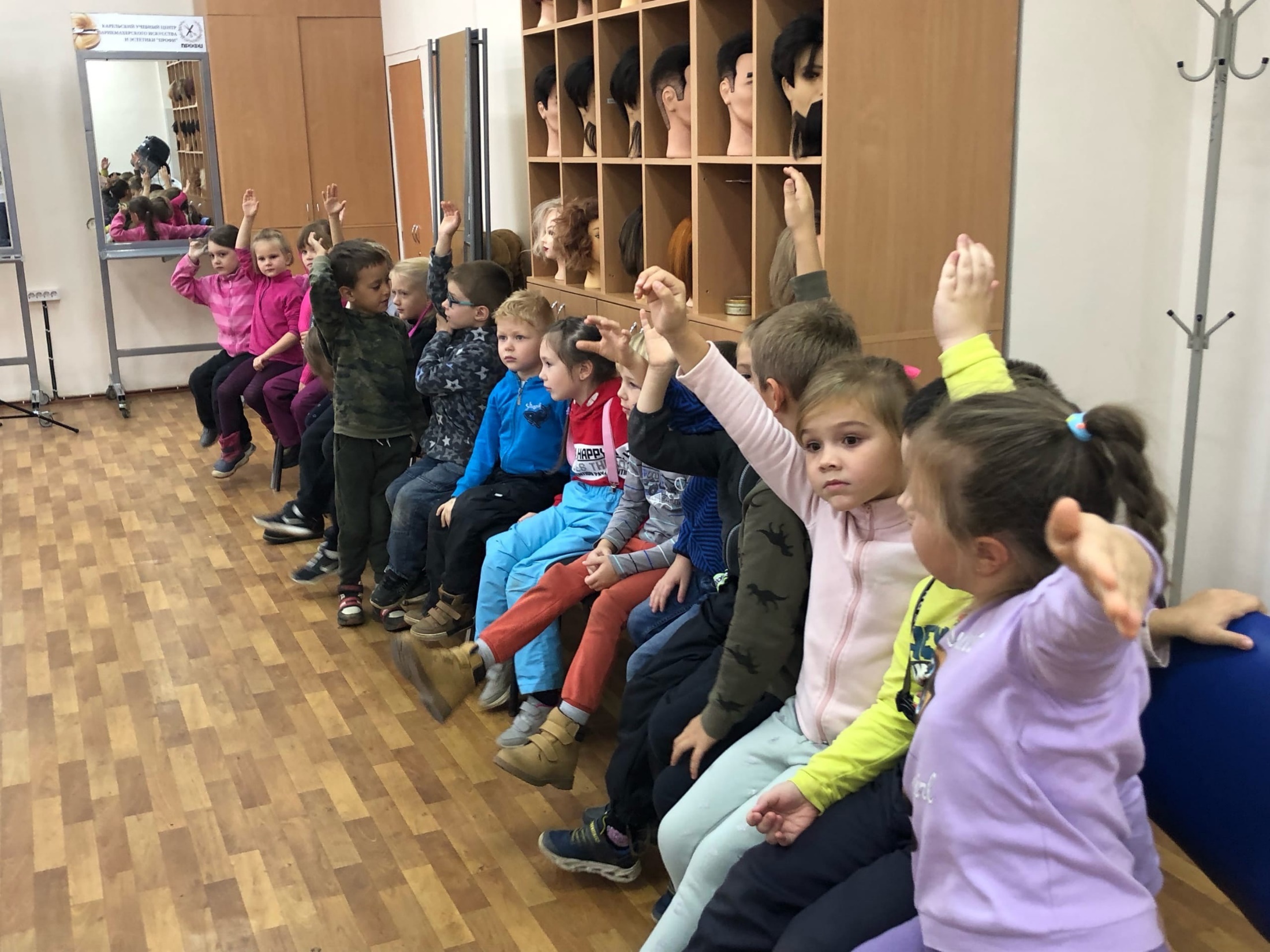 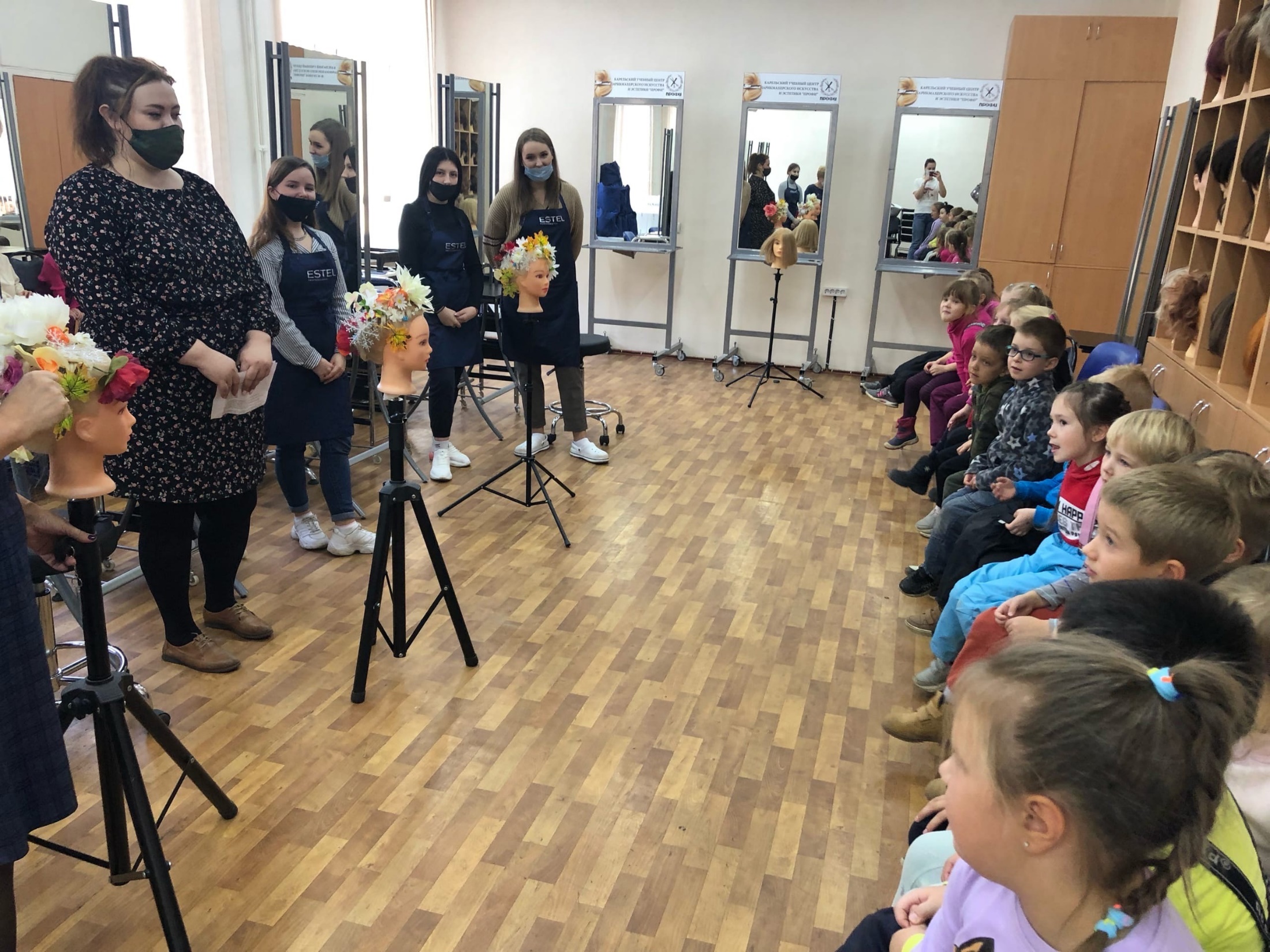 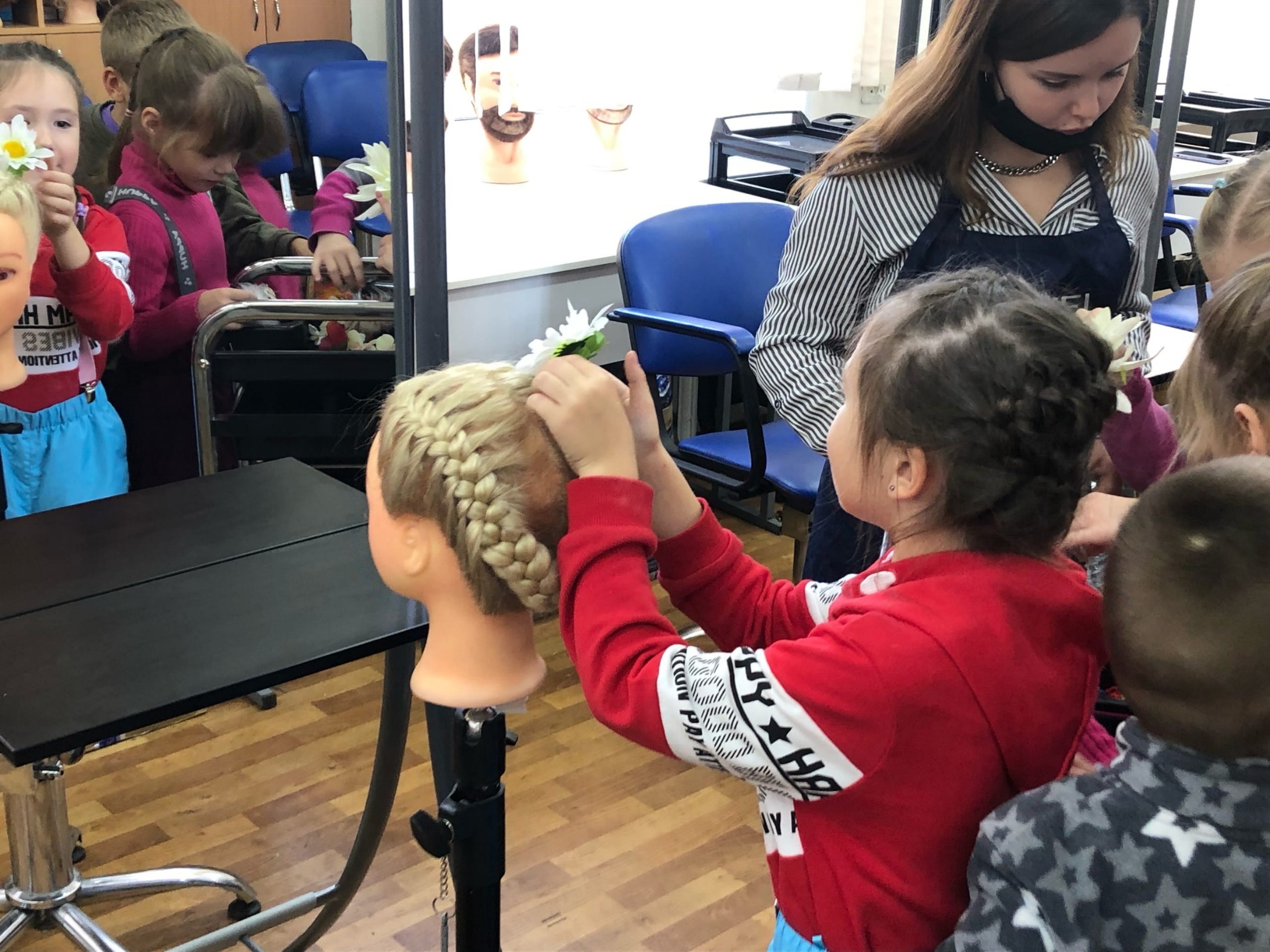 Профессия «Портной»
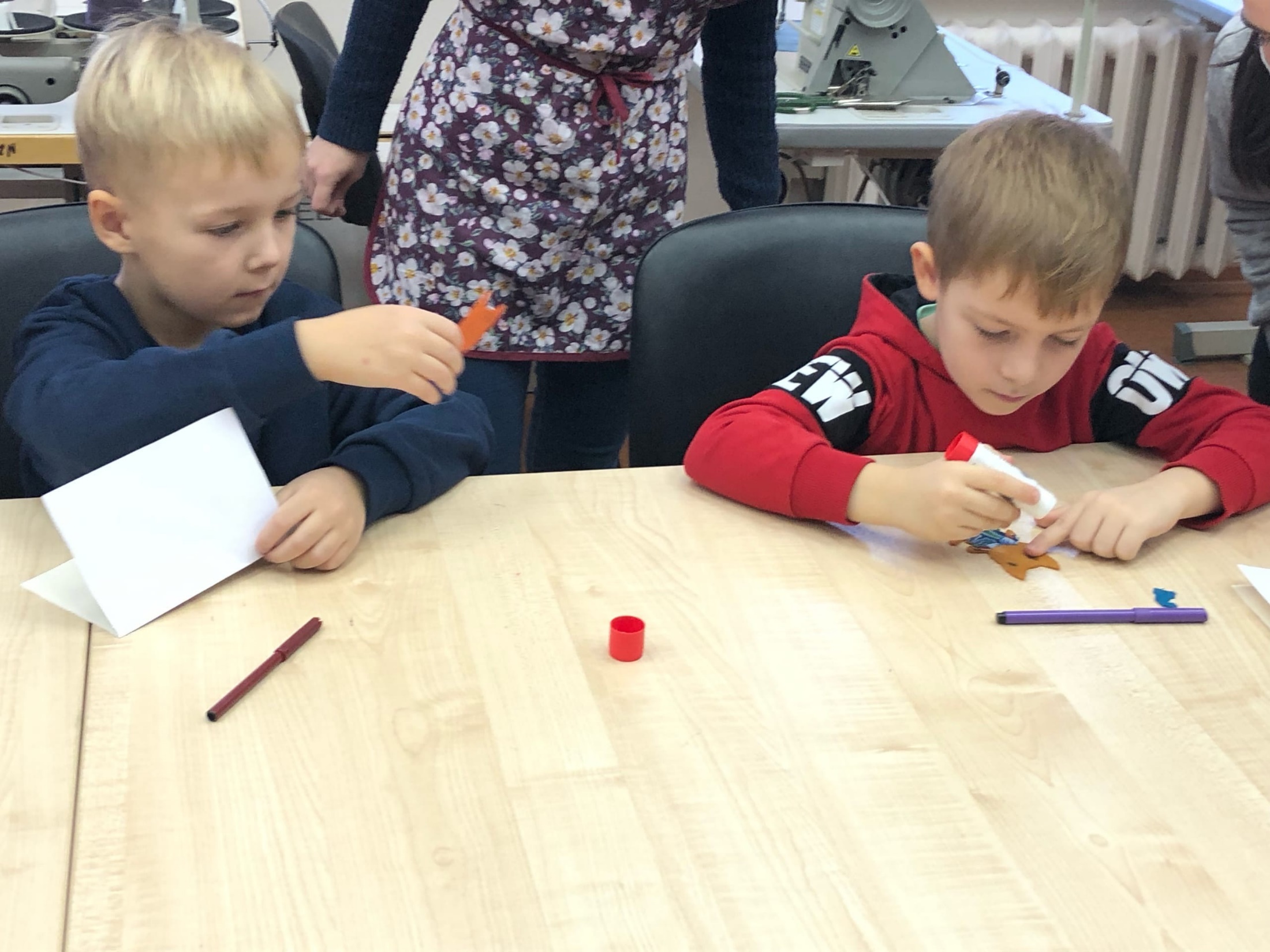 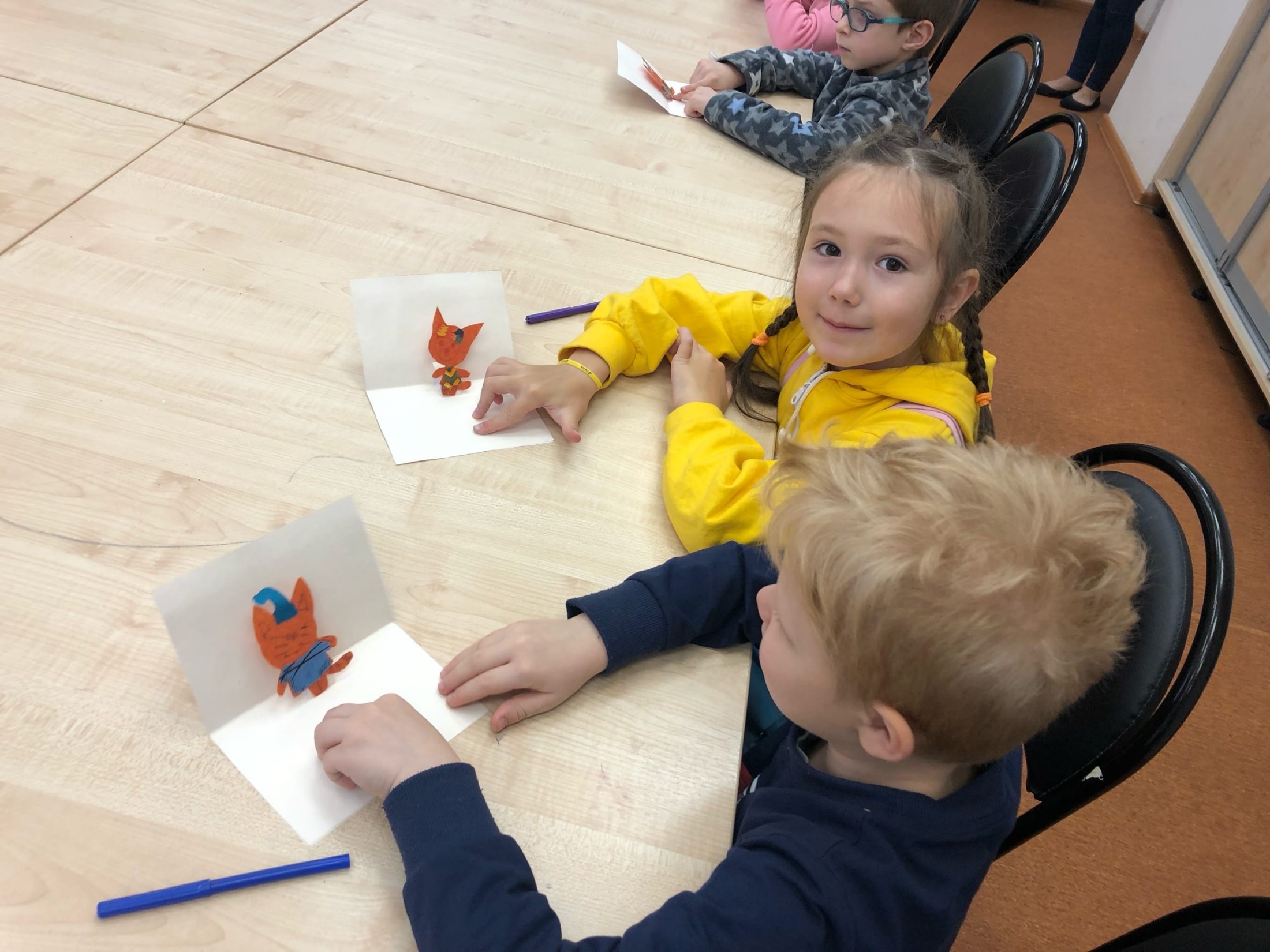 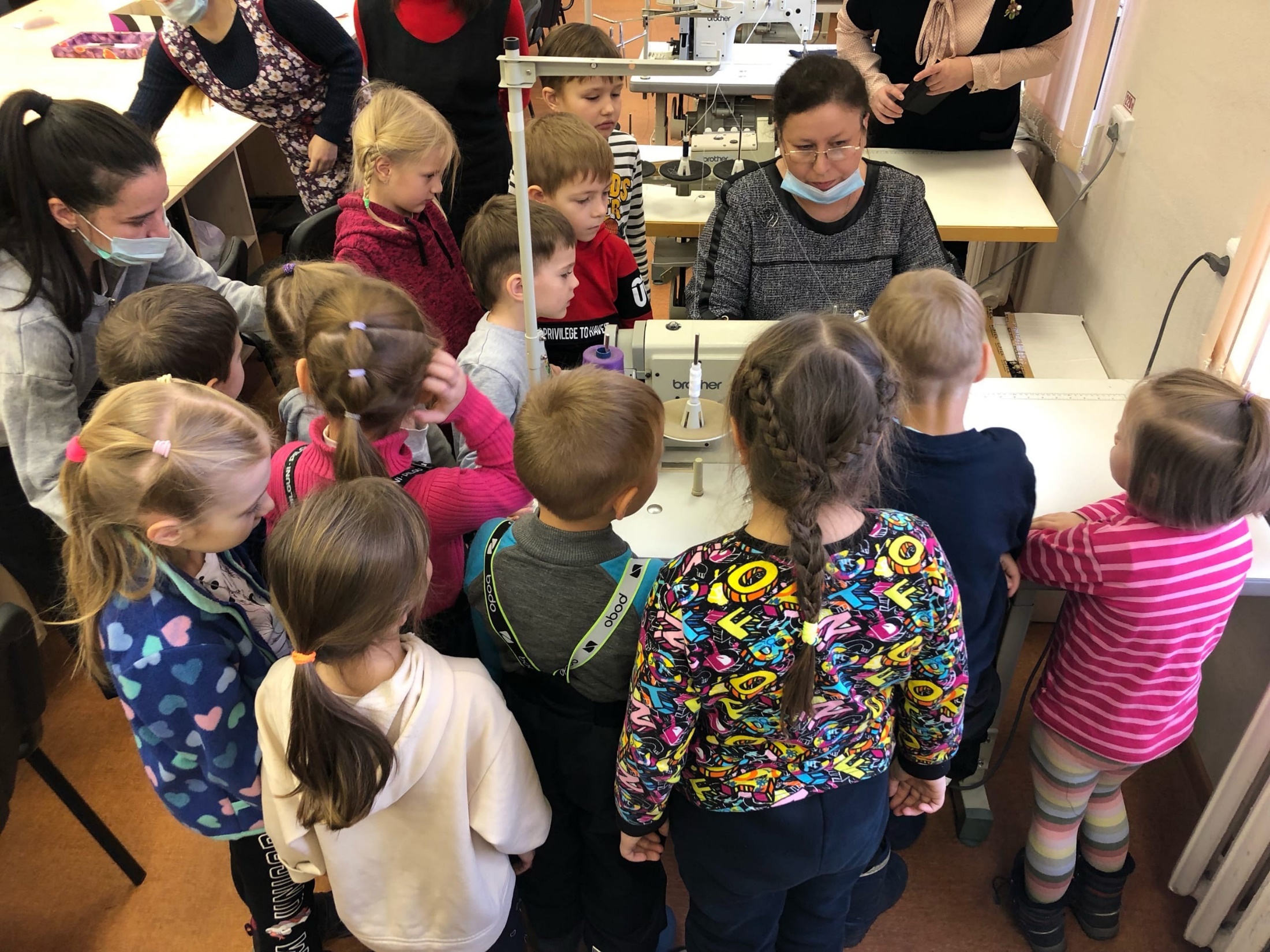 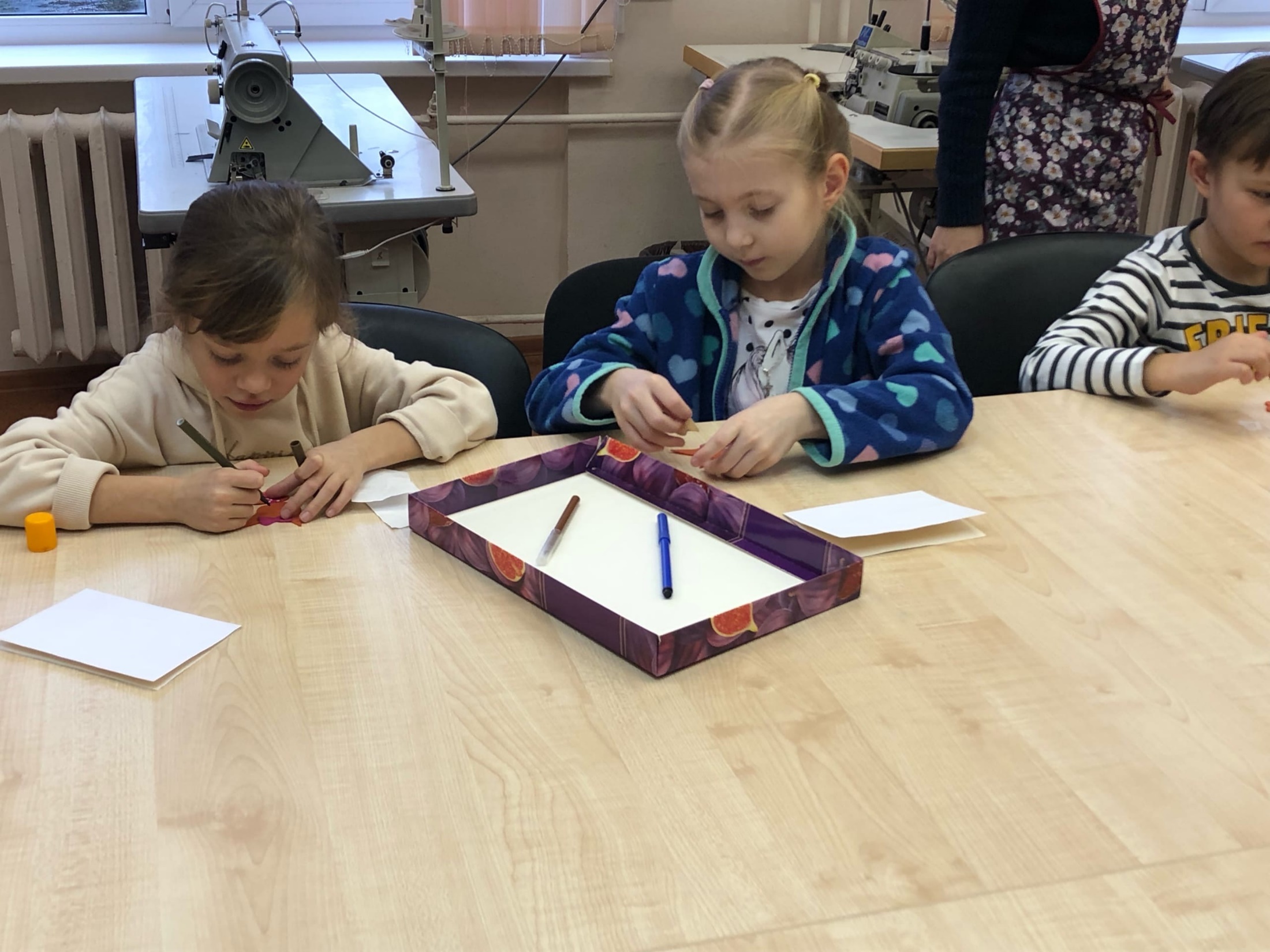 Профессия «Продавец»
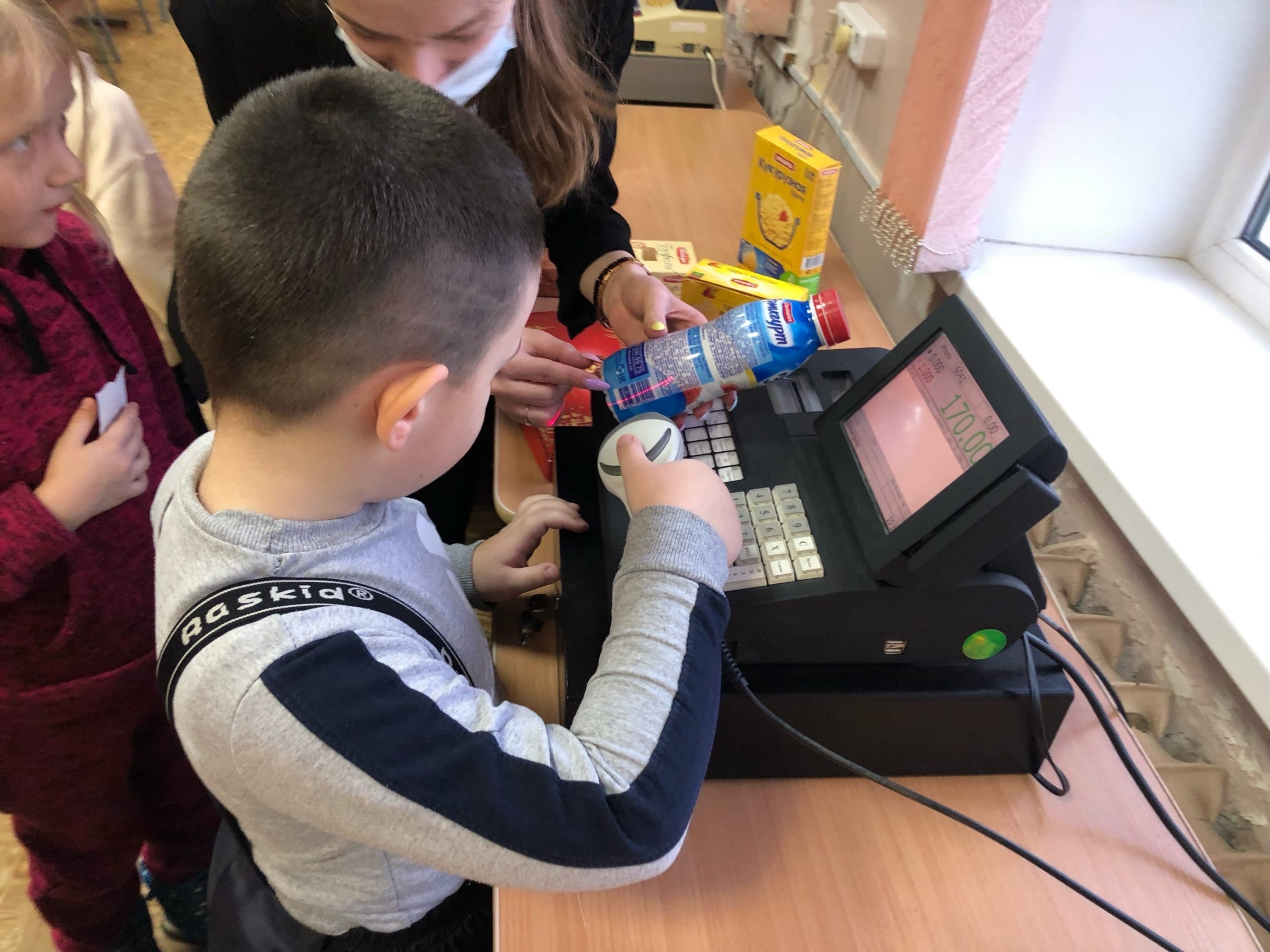 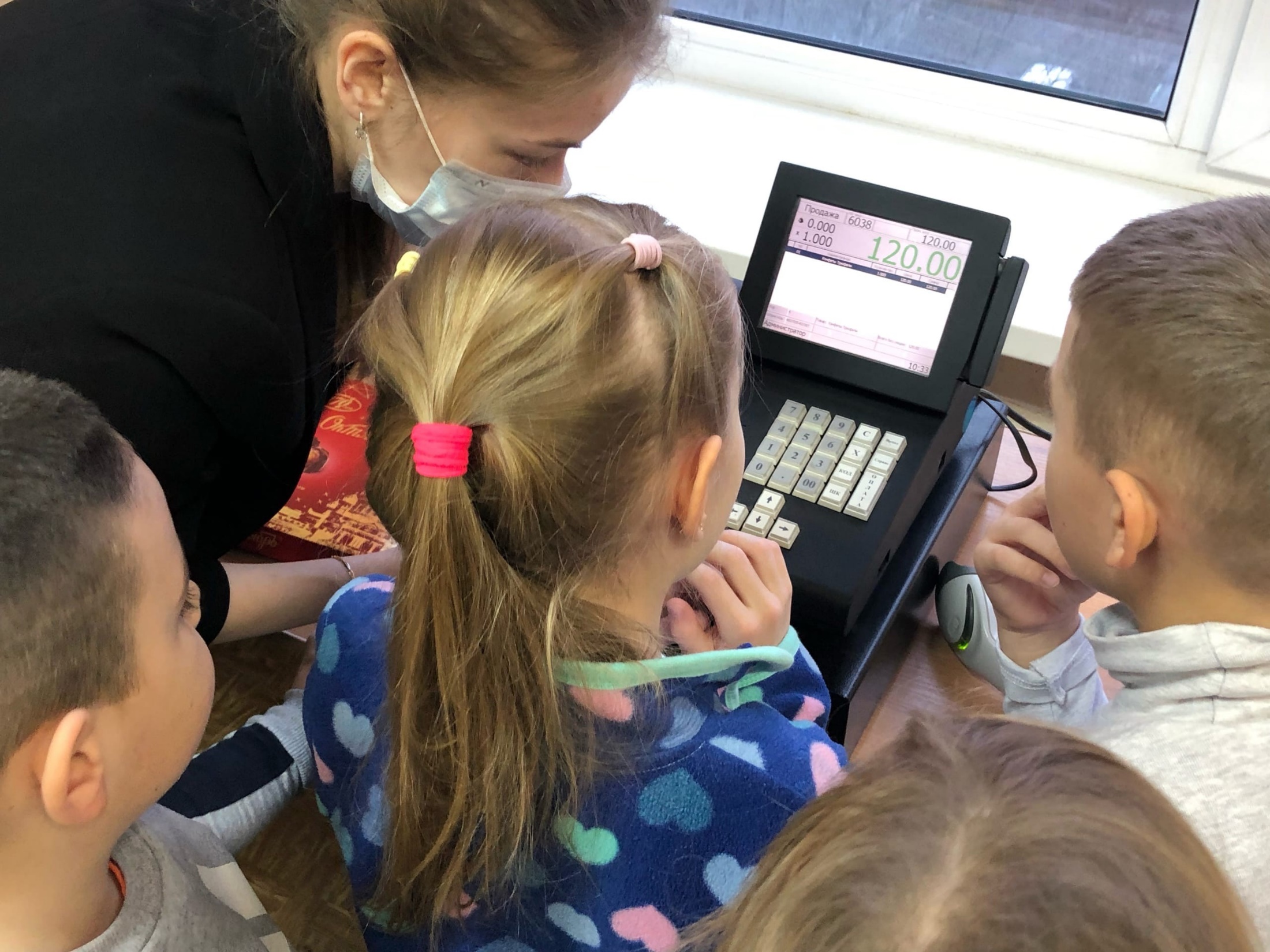 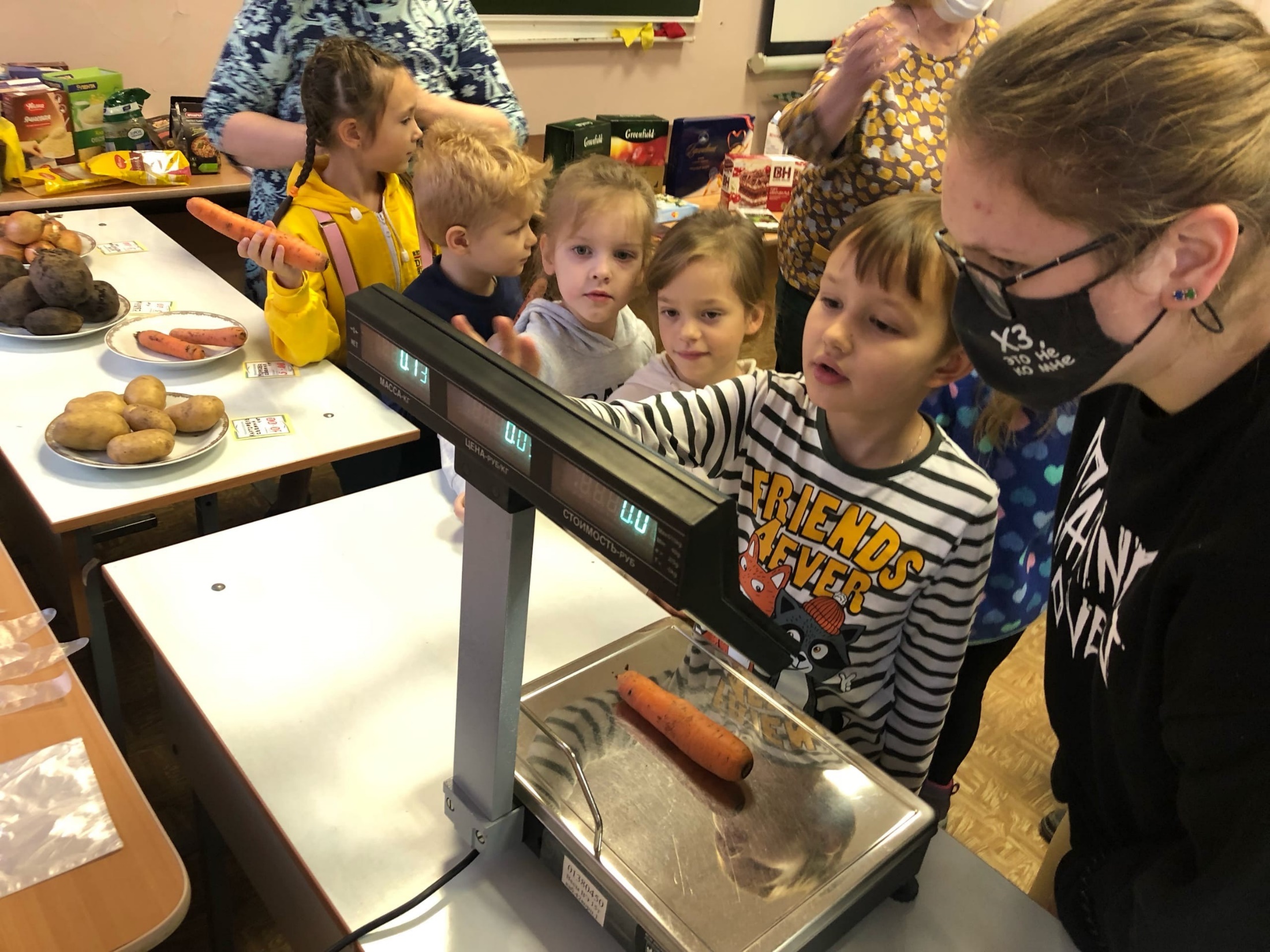 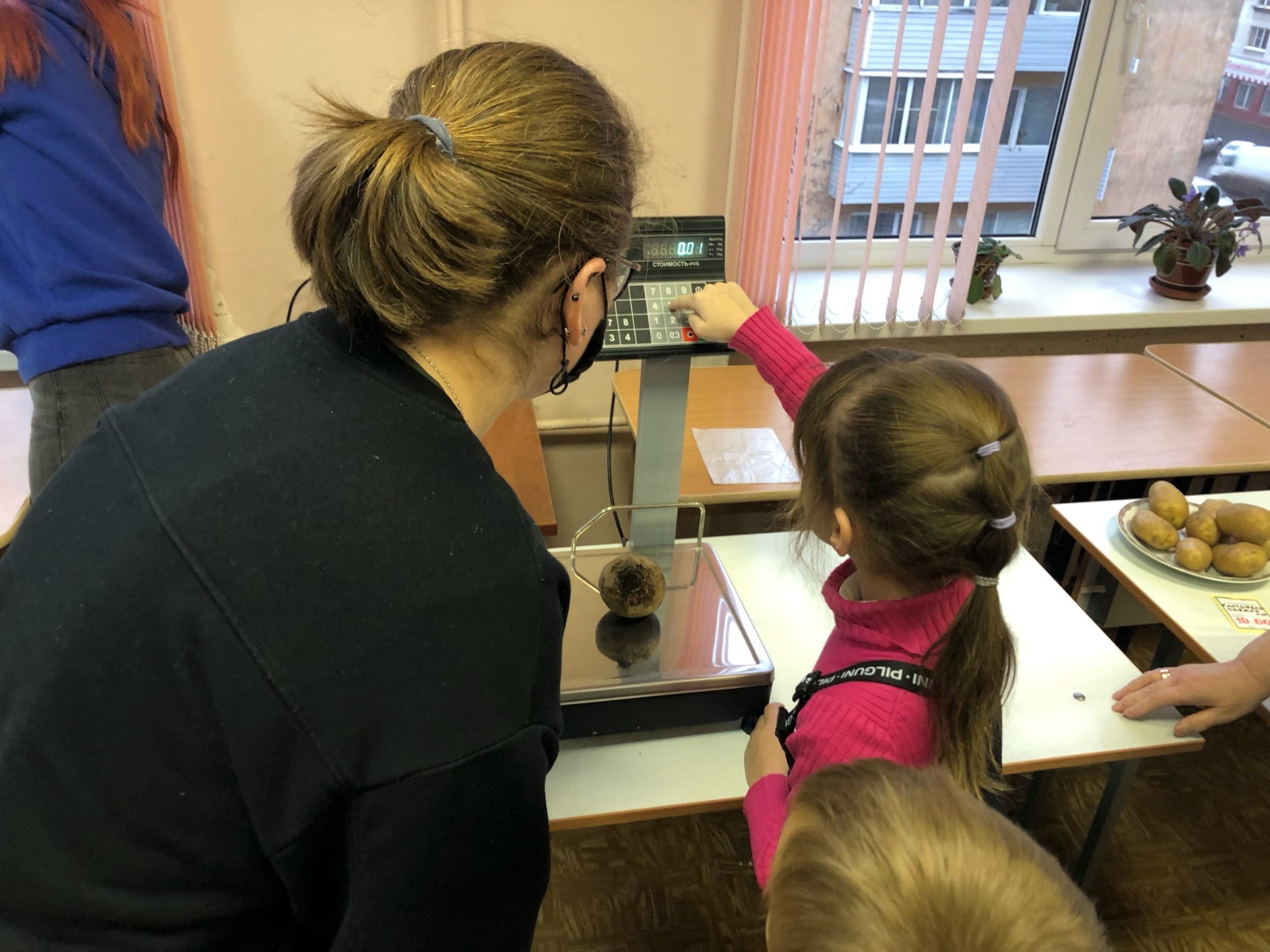 Спасибо за внимание!